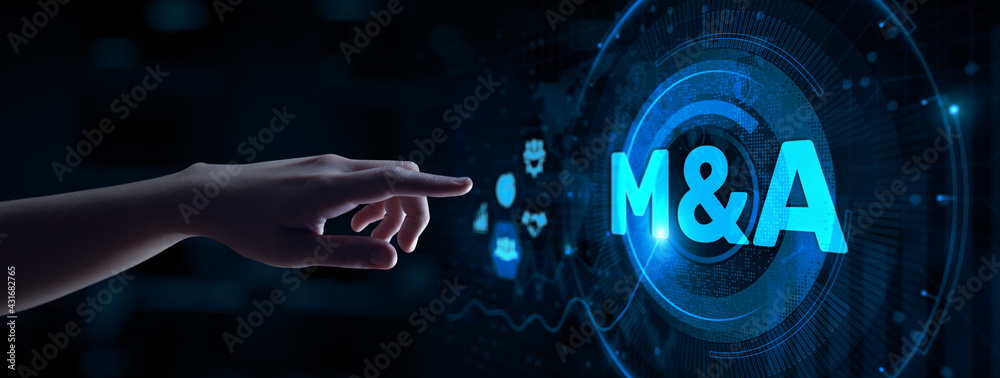 MERGERS- WHAT, WHY & WHEN
Presented for ICSI/WIRC INDORE “SAPTADASH SAMMELAN” 
By:Mr. Sanjay R. Buch, PartnerCrawford Bayley & Co., Advocates and Solicitors
Corporate Restructuring
Corporate Restructuring is a corporate management term for the act of partially dismantling and reorganizing- the legal, ownership, operational, or other structures of a company; for the purpose of making it more profitable, or better organized for its present needs;
It includes mergers and consolidations, divestitures, buy-outs, sell-outs, demergers, liquidations, change of ownership or ownership structure;
Corporate restructuring encompasses 2 (two) distinct groups of activities: 
	(a) Business restructuring (expansions including 	mergers and 	consolidations, tender offers, joint 	ventures and acquisitions 	and contractions including 	sell-offs, spin-offs, equity carve 	outs, abandonment of 	assets and liquidation) and (Business Driven)
	(b) Financial restructuring (Value engineering, 	ownership 	and control including the market for 	corporate control, 	share 	buyback program, going 	public to private) ( Promoter Driven)
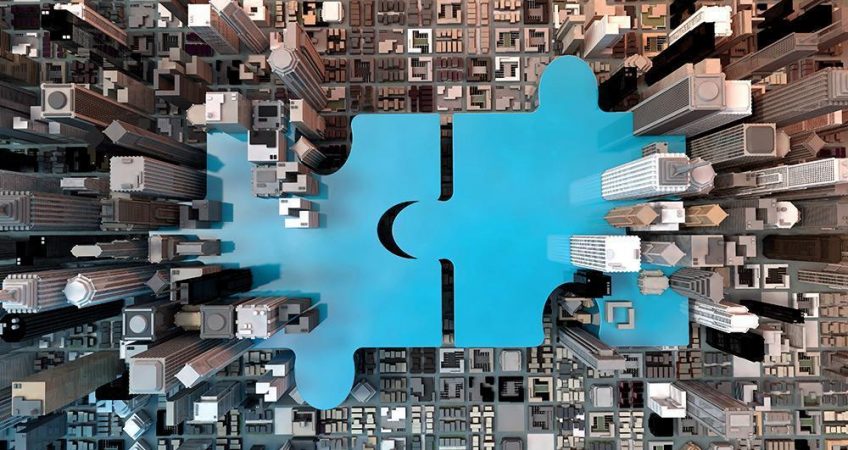 Image credits: www.melcap.com
2
For Private Circulation Only
Amalgamation and Merger
Amalgamation: (Defined: IT Act)
Blending of 2 (two) or more existing undertakings into 1 (one) undertaking- the shareholders of ‘each blending company’ become substantially the shareholders in the company which is to carry on the blended undertakings. 
Either by transfer of 2 (two) or more undertakings to a new company or by the transfer of 1 (one) or more undertakings to an existing company.

Merger: (Not Defined)
A merger is a corporate strategy of combining different companies into a single company in order to enhance the financial and operational strengths of both organizations.
Image credits: www.wallstreetmojo.com
For Private Circulation Only
3
Types of Amalgamations and Mergers
Vertical Combination
Horizontal Combination
This is a merger of 2 (two) competing firms belonging to the same industry, which are at the same stage of the industrial process/ identical Products.
It is also an indirect route to achieving technical economies of a large scale, by eliminating duplication of facilities and broadening the product line.
Examples: Electrolux by Videocon; Daksh by IBM; recently Mind Tree by L&T Infotech.
Objective: To reduce competition and acquire larger market share.
Subject to CCI approvals if thresholds breached.
A company takes over or seeks a merger with another company in order to ensure backward integration or assimilation of the source of supply or forward integration towards market outlets;
The acquirer company gains a strong position due to the imperfect market of its intermediary products and also through control over product specifications.
Examples: Manufacturing company acquiring raw material suppliers. Like a Tyre company with rubber manufacturer. Textile company with yarn manufacturer company.
Objective: to get close to the common customer and rationalizing the price of the product.
Subject to CCI approvals if thresholds breached.
For Private Circulation Only
4
Types of Amalgamations and Mergers (Cont.)
Within Group Merger
Conglomerate Merger
An amalgamation of 2 (two) companies engaged in unrelated industries; 
It enhances the overall stability of the acquired company and improves the balance in the company's total portfolio.
Examples: Steel manufacturer company acquires a software company.
Objective: achieve big size, scale-up operations, diversify.
When the subsidiary company merges with the parent company or vice-versa. The former arrangement is called ‘downstream merger’ and the latter is called the ‘upstream merger’.
Example: HDFC Limited with HDFC Bank; Mind tree with L&T Infotech.
HUL subsidiaries Delhi Tower
For Private Circulation Only
5
Reasons and Motives for Amalgamation
External Motives
Internal Motives
Expansion into new markets to achieve corporate growth and increase number of clients;
Increase capital / shareholders’ equity;
Increase revenue through sale of more products / services;
Strengthen financial / market position;
Achieve efficiency through economies of scale;
Gain access to better resources;
Acquire Research and Development (“R&D”) capability;
Improve technical competency;
Increase efficiency of management.
Obtain tax benefits;
Enhance learning and obtain new knowledge;
Exploit strategic opportunities through synergies and convergence of industries;
To respond to changing economic and / or market conditions;
Improve the quality and quantity of products / services;
To become more competitive.
For Private Circulation Only
6
Reasons and Motives for Amalgamation (Cont.)
From the Standpoint of Managers :

Relation between the shareholders and managers( KMPs) is equivalent to that of a ‘principal and agent’, which may not always be in the best interests of the principal;
The cost to the shareholders of such behavior is called the agency cost, representing loss of value to the shareholder. Thus, the managers act in disregard to their principals promoting their own self-interest; ( Remuneration) 
To pursue growth in size of their firm, since their remuneration status, prerequisites and power are functions of firm size (the empire building syndrome); (Increasing market share, purchase power, deal making influence)
Managers’ compensation can be interrelated to firm size, because it creates complexity of large firms; 
Managers may derive intangible benefits such as power and social statues when they run large firms; 
To deploy their currently underused managerial talents and skills.
For Private Circulation Only
7
Reasons for Merger and Acquisitions (“M&A”)
Trade and other advantages
Diversification and expansion: M&A’s are motivated with the objective to diversify the activities, so as to avoid putting all eggs in one basket and obtain advantage of joining the resources for the enhanced debt, financing, and better serviceability to shareholders.
Taxation advantage: A company may find it beneficial to accumulate losses for having benefits of tax laws that will shield its income from taxation. Section 72A of Income Tax Act, 1961 provides this incentive for reverse mergers for the survival of the sick units. ( Capital gains neutrality section 47 IT Act)
Vertical integration: It is profitable for a company to amalgamate with another company which supplies it with raw material and channels its products into market. Fusion of such companies leads to reduction of overheads and thus creates trade advantage.
Image credits: https://www.referenceforbusiness.com/encyclopedia/Man-Mix/Mergers-and-Acquisitions
For Private Circulation Only
8
Reasons for M&A (Cont.)
Production capacity reduction: Amalgamation of 2 (two) manufacturing units or dealing in the same product may lead to reducing the cost of research, production, advertisement and sale. 
Purchase of management / growth advantage: To develop new areas becomes costly, risky and difficult than to acquire a company in the growth sector, even though the acquisition is on premium.
Financial advantage: Companies functioning in the same group are treated more favorable by its financers. Thus, a company outside the group and facing difficulty in obtaining finance may be likely to join the group and thereby solve its tight financial position.
A sick unit may be required to merge with a healthy unit to ensure better utilisation of resources, improve returns and better management;
Insolvency and bankruptcy related reasons;
Combination of authorised share capital;
Buyback of shares;
Squeezing of Minority Shareholders or dissenting ones; 
Accounting, Trimming /cleaning of Balance sheet
For Private Circulation Only
9
Reasons for Merger and Acquisitions (Cont.)
Synergies: Combined Action
For Private Circulation Only
10
Types of Synergies
Revenue Synergy
If 2 (two) companies go through revenue synergy, they happen to sell more products;
Example: A Co. has acquired B Co. A Co. has been in the business of selling ‘X’ detergent. B Co. is not a direct competitor of A Co. but sells ‘Y’ detergent at a cheaper rate. B Co. is still very small in profit and size, but they have been giving a competition to A Co. due to reduced pricing. As A Co. has acquired B Co., A Co. has increased its territory from selling only ‘X’ detergent to selling ‘Y’ detergent in a new market. Through this acquisition, they would be able to generate more revenue together compared to what they could have done individually. This is the significance of Revenue Synergy. ( TOMCO with HUL and bid by HUL for Nirma)
Cost Synergy:
Cost synergy allows 2 (two) companies to reduce costs as a result of the M&A. The rate of revenue may not increase; but the costs would definitely get reduced;
If we take the same example (above), we would see that as a result of the acquisition of B Co., A Co. is able to reduce the costs of going to a new territory, is able to get access to a new segment of customers. Further, A Co., would save a lot of costs on logistics, storage, marketing, expenses and also R&D.
For Private Circulation Only
11
Types of Synergies
Financial Synergy
Financial synergy is usually seen when 2 (two) mid-cap companies undergo a M&A together to create financial advantages;
Example: A mid-cap company approaches a bank for availing loans. The bank may charge more interest. But if 2 (two) mid-cap companies undergo a M&A and as a result, a large-cap company approaches the same bank for availing the loan amount, it can get benefits since it would have better capital structure and better cash flow to support the borrowings;
By going for financial synergy, these 2 (two) companies not only achieve financial advantages in the case of borrowing loans or paying less interest, but also achieve additional tax benefits. Further, they are also able to increase their debt capacity and to reduce the combined cost of capital. ( Security cover enhanced)
For Private Circulation Only
12
Challenges in M&A
Volatile Market: mark to market losses;
Mismatch of Expectations: Seller expecting valuation to go north and buyer expecting valuation to go south;
Raising of third party capital for acquisition much more challenging;
Leveraged Companies becoming soft targets
Culture shift/Employee strength
Image source: Shutterstock
For Private Circulation Only
13
Important Concepts before deciding a Merger
Appointed Date:
In ‘Marshal Sons & Co. India Ltd v. ITO’ (223 ITR 809,1997), the Hon’ble Supreme Court held that every scheme of amalgamation has to necessarily a provide a date from which the amalgamation / transfer shall take place. Such date may precede the date of sanctioning of the scheme by the Court, the date of filing of certified copies of the Court orders before the Registrar of Companies and the date of allotment of shares. It was however observed that the scheme would be effective from the transfer date (appointed date). ( Section 232(6) CA.)
The Ministry of Corporate Affairs vide General Circular dated 21 August 2019 clarified that the ‘appointed date’ may be a specific date or may be tied to the occurrence of an event such as grant of license by a competent authority or fulfilment of any pre-conditions agreed upon by the parties or meeting any other requirement as agreed upon between the parties, relevant to the scheme. This would allow the companies concerned to function independently till such event is actually materialized. 
Effective Date:
It should be the last of the dates on which the certified or authenticated copies of the orders of the National Company Law Tribunal (“NCLT”) sanctioning the scheme are filed with the respective Registrar of Companies by the companies entering into scheme of M&A. However, the scheme of M&A as approved or imposed or directed by NCLT shall always be effective from the ‘appointed date’, but shall be operative from the ‘effective date’. Hence, the ‘effective date’ technically is an ‘operative date’ and has very less scope in the actual implementation of the scheme of M&A.
Record Date:
Ideally, it should be the date to be fixed by the Board of Directors (“Board”) of the transferee company in consultation with the Board of the transferor company which shall either be the ‘effective date’, or ‘a date after the effective date’ for the issue and allotment of the equity shares of the transferee company to the shareholders of the transferor company, pursuant to the scheme of M&A, upon merger of the transferor company into the transferee company.( LODR and CA)
For Private Circulation Only
14
Indian Examples (M&A)
In 2020, Hindustan Unilever Limited (“HUL”) completed the merger of GlaxoSmithKline Consumer Healthcare (“GSK”) with itself for INR 31,700 crores. Additionally, HUL paid INR 3,045 crores to acquire the ‘HORLICKS’ brand for India from GSK. The other brands like ‘BOOST’, ‘MALTOVA’ and ‘VIVA’ under the ownership of GSK come to HUL’s portfolio by virtue of the merger;
In 2019, DIL Limited announced the merger of its subsidiary, Fermenta Biotech Ltd.- one of the leading Vitamin D3 manufacturers, with it. The merger took place purely in the interest of business growth, in order to combine resources of both companies, effectively manage operations, focus on business priorities and maximisation of stakeholders’ benefits;
In 2019, the NCLT (Mumbai bench) approved the merger of Monsanto India Limited (“Monsanto”) with Bayer CropScience Limited (“Bayer”). With the integration of Monsanto into Bayer in India, Bayer will be able to provide Indian farmers a strong portfolio of innovation-led agricultural solutions; 
In 2018, Tata Steel acquired Bhushan Steel for INR 35,200 crores through the Insolvency proceedings before the NCLT;
In 2018, Vodafone India merged with Idea Cellular to form a new entity named Vodafone Idea Limited;
In 2017, Ultratech Cement completed the INR 16,189 crores acquisition of Jaiprakash Associates’ 6 integrated cement plants, 5 grinding units having a capacity of 21.2 million tonnes;
Mittal Steel merged with the Luxembourg based steel giant ‘Arcelor Steel’ to create the world’s largest steel company. The deal was valued at a whopping $33.1 billion; 
HDFC with HDFC Bank, Mind Tree with L&TInfotech
For Private Circulation Only
15
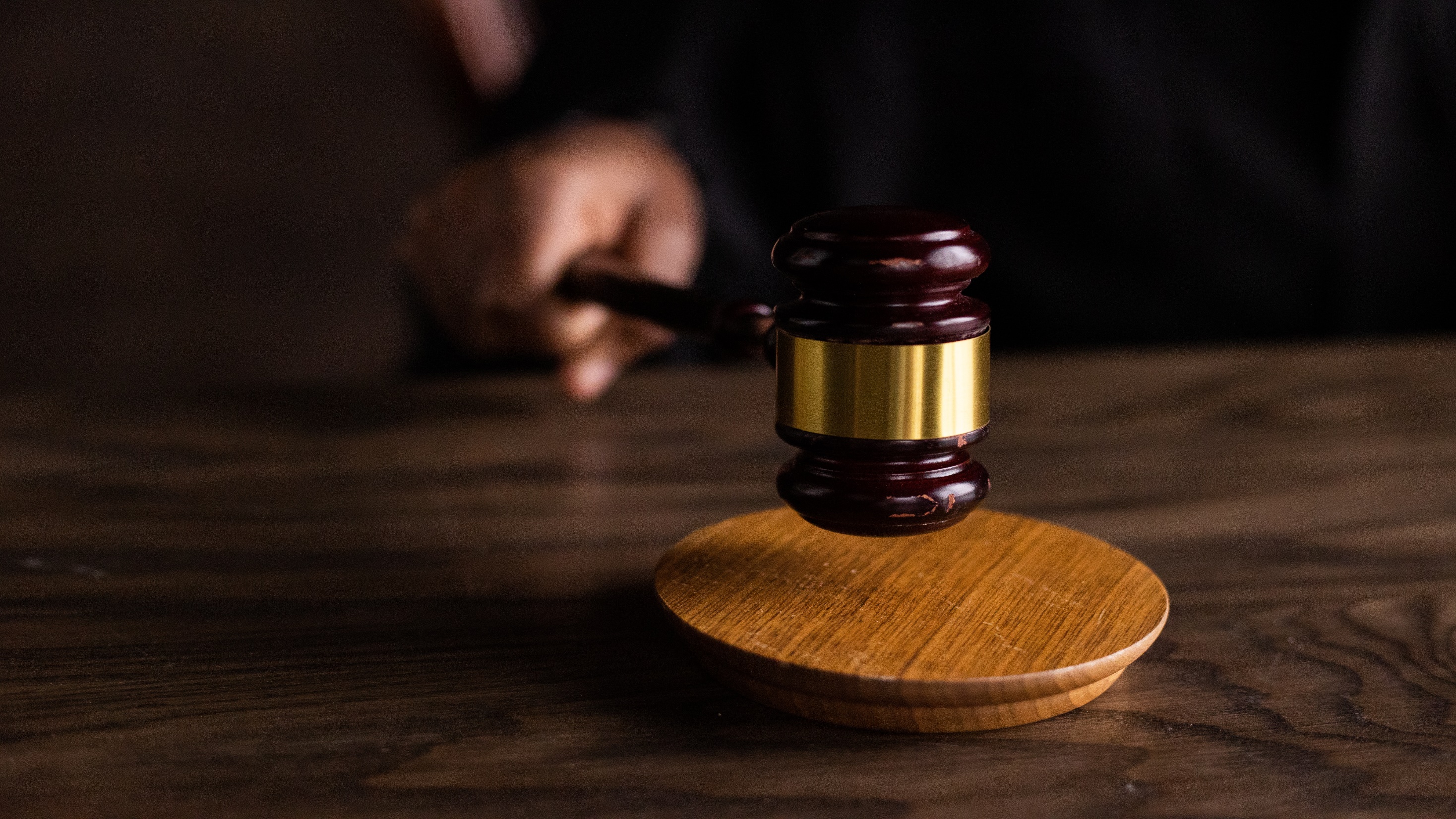 Recent Judicial Pronouncements
For Private Circulation Only
16
Scheme not in Public Interest- Ajanta Pharma Case
Facts of the Case
NCLT’s Views
Gabs Investment Private Limited (“GIPL”) and Ajanta Pharma Limited (“APL”) filed a petition before the NCLT Mumbai, seeking sanction to a Scheme of Amalgamation and Arrangement (“Scheme”) between the companies and their respective shareholders. The Income Tax Department (“IT Dept”) raised certain observations:
GIPL had to pay Dividend Distribution Tax @ 20%, amounting to INR 134.16 crores;

Income tax of INR 287.50 crores was payable by GIPL;

The IT Dept observed that if the Scheme was approved, total loss to the revenue would be INR 421.66 crores;

Lastly, the IT Dept argued that the Scheme was deliberate measure to avoid tax burden, in view of the GAAR provisions.
The NCLT observed as under:
GIPL / its shareholders were avoiding full tax liability. Any transfer of property from one entity to other has to be treated as sale / transfer and should comply with applicable provisions of law including applicable tax liability, stamp duty. The NCLT observed that it could sanction / approve the Scheme only if it complies with all applicable provisions of the Act, rules and if the Scheme is in public, shareholders’ interest.
The NCLT held the Scheme to be beneficial only to the common promoters of the Transferor and Transferee Companies and not in public interest. 
Therefore, finding the Scheme to be unfair, unreasonable and not in public interest, the NCLT rejected it.
For Private Circulation Only
17
Differing views of the NCLT, Ahmedabad
NCLT Ahmedabad order dated 31.10.2018- In the matter of Sun Pharmaceuticals Industries Limited (“Transferee Co”)
	Sun Pharma filed a petition before the NCLT Ahmedabad, seeking sanction to a scheme of arrangement (“Scheme”) 	in the nature of ‘demerger and transfer of a specified undertaking of Sun Pharma Global FZE to the Transferee Co’- a Cross border arrangement. The Regional Director (“RD”) raised an observation stating that section 234 of the Companies Act, 2013 (“CA 2013”) refers to cross border mergers and amalgamations and does not refer to demergers.
	NCLT’s views: The NCLT observed that section 232(1)(b) of the CA 2013 (Mergers and Amalgamation of companies) 	permits transfer of whole or any part of the undertaking of a transferor company. This permissible transfer of 	undertaking implies ‘demerger’ and all other applicable provisions of the CA 2013 for merger or amalgamation 	can be 	applied even to a scheme of demerger. Section 234(1) applies mutatis mutandis to schemes of mergers and 	amalgamations.
NCLT Ahmedabad order dated 19.12.2019- In the matter of Sun Pharmaceuticals Industries Limited (“Sun Pharma” / “Demerged Co”)
	Sun Pharma filed a petition before the NCLT Ahmedabad, seeking sanction to a scheme of arrangement (“Scheme”) 	in 	the nature of ‘demerger and transfer of its 2 (two) specified investment undertakings’ to 2 (two) overseas resulting 	companies- Sun Pharma Netherlands B.V. and Sun Pharma Holdings USA Inc. (“Outbound Demerger”). The 	RD vide an affidavit raised an observation stating that section 234 of the CA 2013 refers to cross border mergers 	and amalgamations and does not refer to demergers.
	NCLT’s view: Section 234 of the CA 2013 does not permit cross border demergers. Section 234 only refers to ‘mergers’ 	and ‘amalgamations’, without any express mention of demergers.
For Private Circulation Only
18
NCLAT Orders
NCLAT order dated 4.12.2019- Regional Director (“RD”) vs. Real Image LLP
	The NCLT, Chennai Bench permitted amalgamation of a Limited Liability Partnership (“LLP”) into a private limited 	company. While approving the Scheme, the NCLT relied upon the explanation clause of section 234(2) of the 	CA 2013 which permits a foreign LLP to merge with an Indian company. Further, it applied the principle of ‘Casus 	Omissus’ and observed that the CA 2013 did not contain an express legal bar on merger of an Indian LLP with a 	company. 
	NCLAT’s views: Direct merger of a LLP with an Indian company is impermissible. The legislature has enacted 	provisions in the CA 2013 for conversion of LLP into an Indian company and vice versa in the Limited Liability 	Partnership Act, 2008. An LLP has to first apply for registration under section 366 of the CA 2013 and only once the 	LLP has been registered as a company, can the company be merged into another Indian company.
	NCLAT order dated 17.09.2021- Rama Investment Company Private Limited vs. Ankit Mittal
Question: “Whether a rejected scheme could be modified under section 231 of the CA 2013”?
NCLAT’s view: The NCLAT observed that section 231 applied if an order has been made under section 230 sanctioning compromise or arrangement. Modification can be done if it is necessary for proper working of the scheme. In the present matter, the order under section 230 passed by the NCLT was reversed by the NCLAT. When the scheme has been rejected, section 231 cannot be relied upon to seek a modification.
For Private Circulation Only
19
Important Case Law Settling the Dust
1. Miheer H. Mafatlal v Mafatlal Industries Ltd [(1996) Company Law Journal 124  

2. Hindustan Lever Employees Union v Hindustan Lever Limited and others  AIR 1995 S.C. 470.

3. Hindustan Lever and Anr. Vs. State of Maharashtra and Anr. reported at 1 CLJ 148 SC (2004)
For Private Circulation Only
20
Thank You !
PRESENTED FOR ICSI / WIRC 
BY:Mr. Sanjay R. Buch, Partner (Crawford Bayley & Co., Advocates and Solicitors)
For Private Circulation Only
21
Mr. Sanjay R. Buch, Partner
Brief Profile:
54, is a Senior Advocate & Solicitor also partnering in M/s. Crawford Bayley & Co., Advocates & Solicitors, a reputed law firm in existence since 1830. Mr. Buch is practicing as a professional for the past 28 years and has been witness to the sweeping changes made in the Regulatory Environment. He is known for his business acumen and practical approach in solving complex legal issues and resolving business disputes in the arena of Mergers & Acquisitions and is involved right from the days of TOMCO’S  merger with Hindustan Unilever Limited, also known as mother of all Mergers.  
Mr. Buch is also serving as a legal advisor and an Independent Director on the Boards of several reputed companies. He is also associated with National Stock Exchange’s Steering Committee on Securities Laws, Associated Chambers of Commerce and Industry, Confederation of Indian Industries, Bombay Chamber of Commerce, Indo-German Chamber of Commerce, Indo-American Chamber, Indo-Italian Chamber, Chamber of Tax Consultants, Forum of Free Enterprises and other such prestigious institutions.
Contact Details:
Email: sanjay_buch@crawfordbayley.com

Mobile: 9820058507

Address: State Bank Buildings, 4th Gate, 4th Floor, N.G.N Vaidya Marg, Fort, Mumbai 400 023.

Telephone: +91 22 2266 3713 / 8000, Ext: 111
For Private Circulation Only
22